第1课时
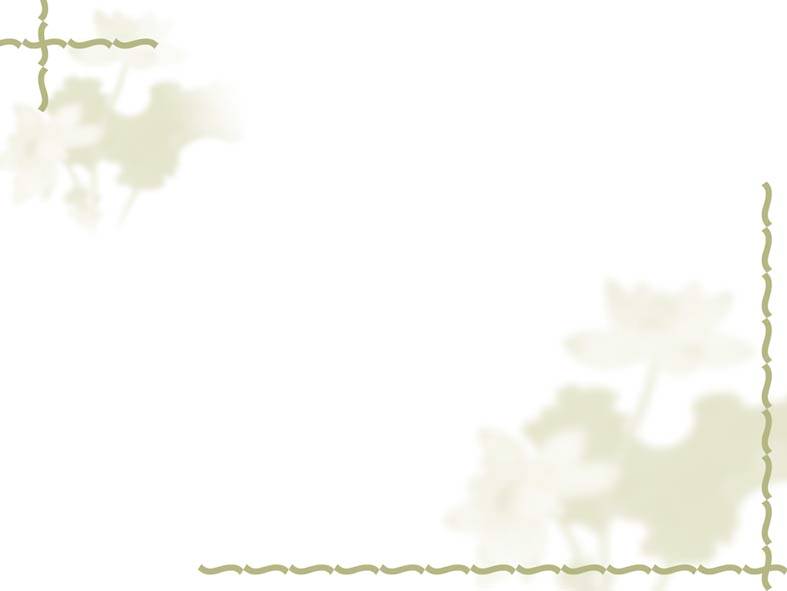 Who are they?
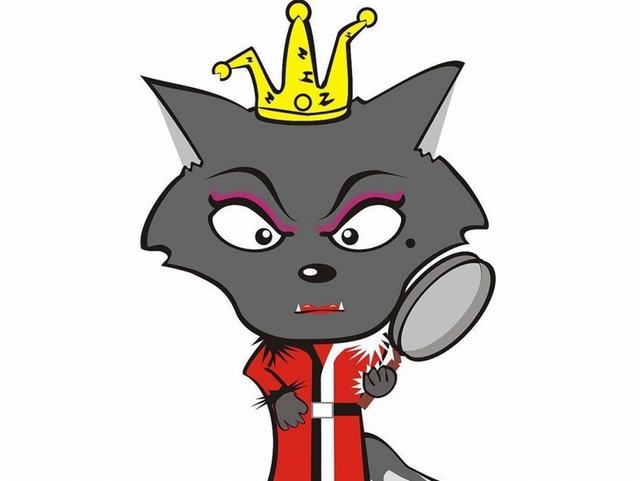 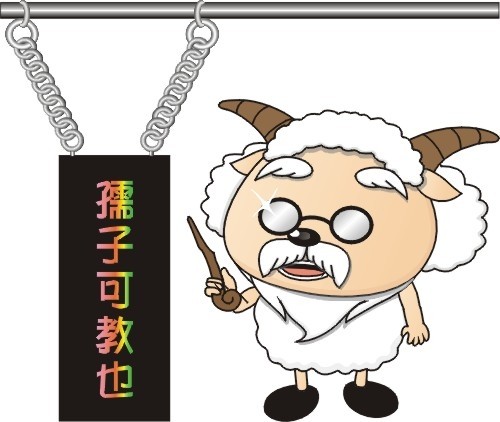 Mr Man
Miss  Hong
2016/7/4
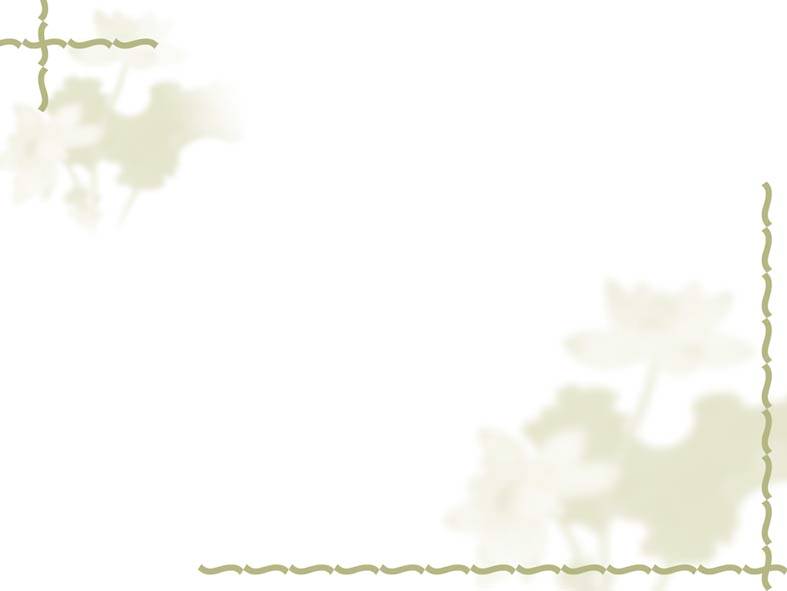 This is ….
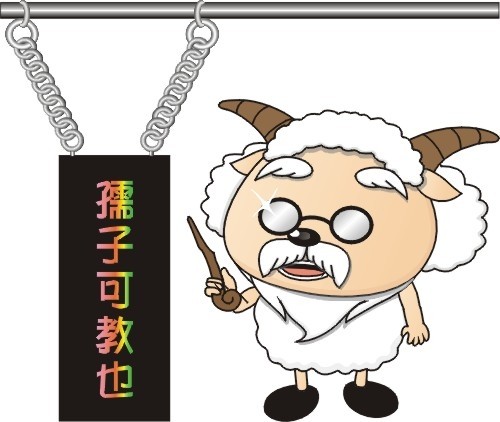 This is Mr Man .
2016/7/4
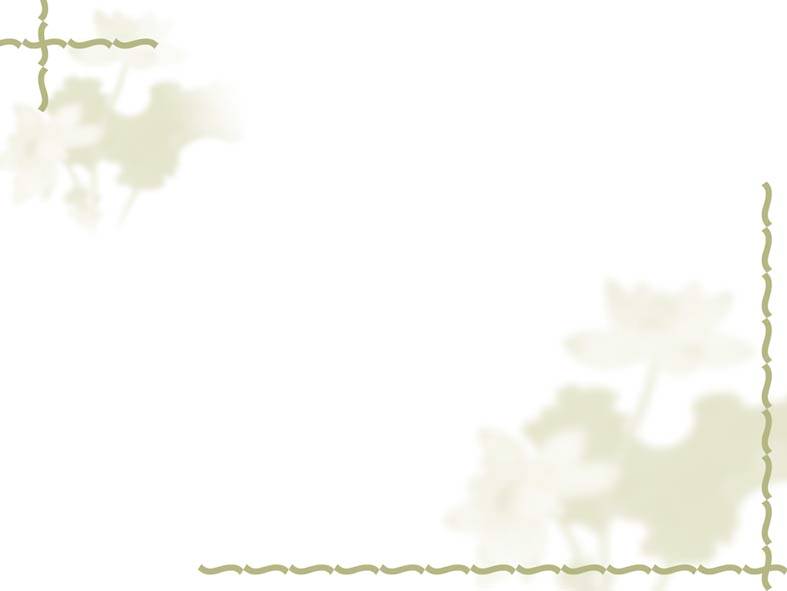 This is ….
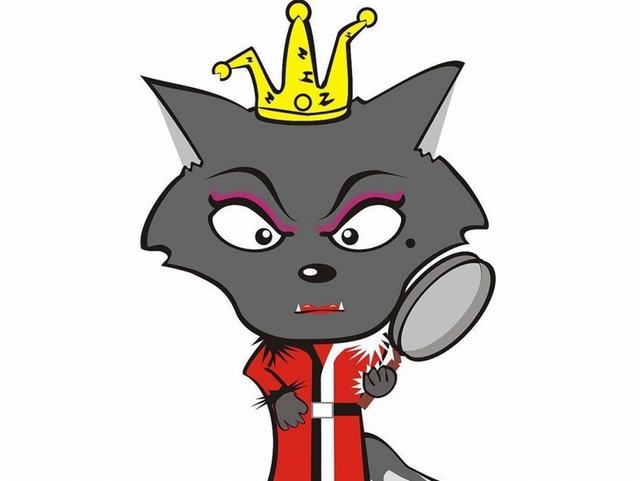 This is Miss  Hong.
2016/7/4
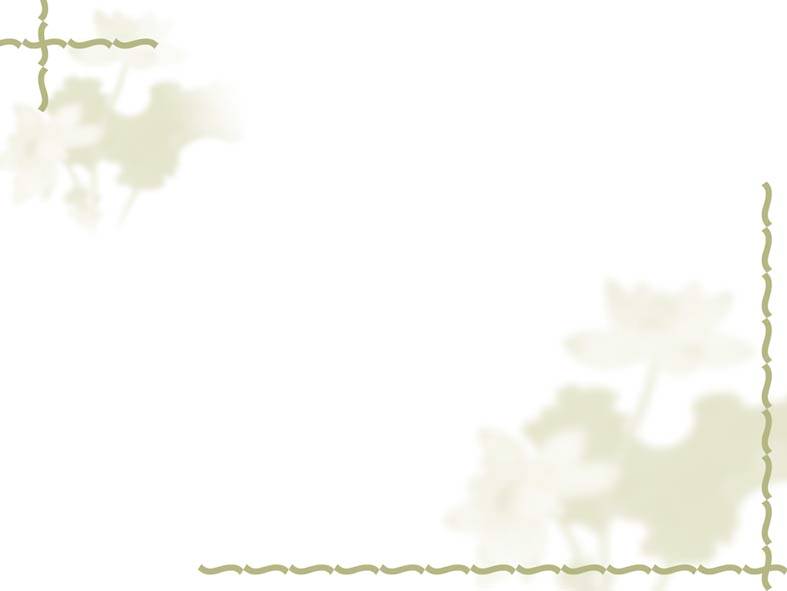 Guess!
This is ….
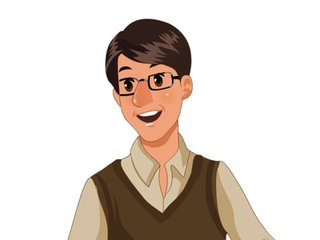 Mr Jones
2016/7/4
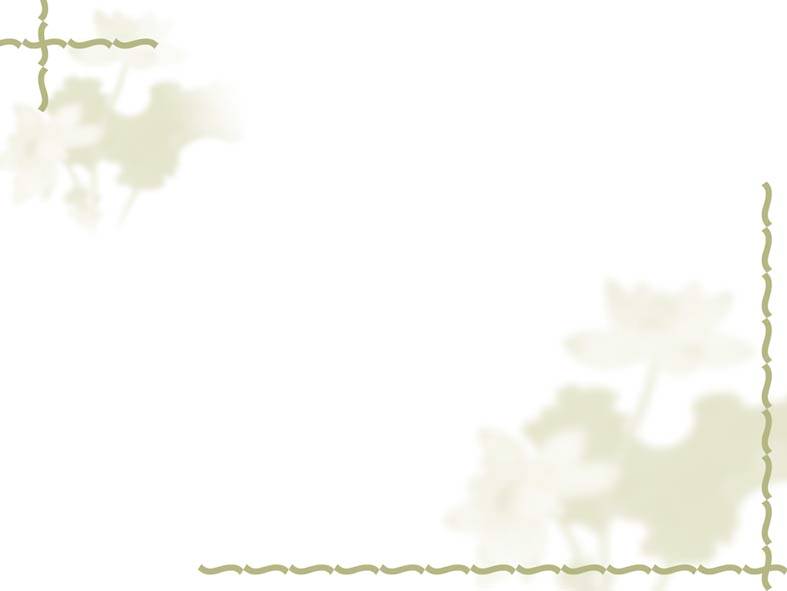 Guess!
This is ….
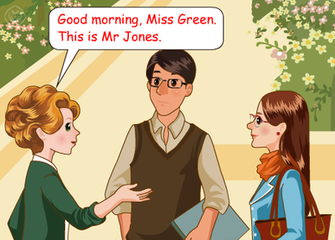 Miss Green
2016/7/4
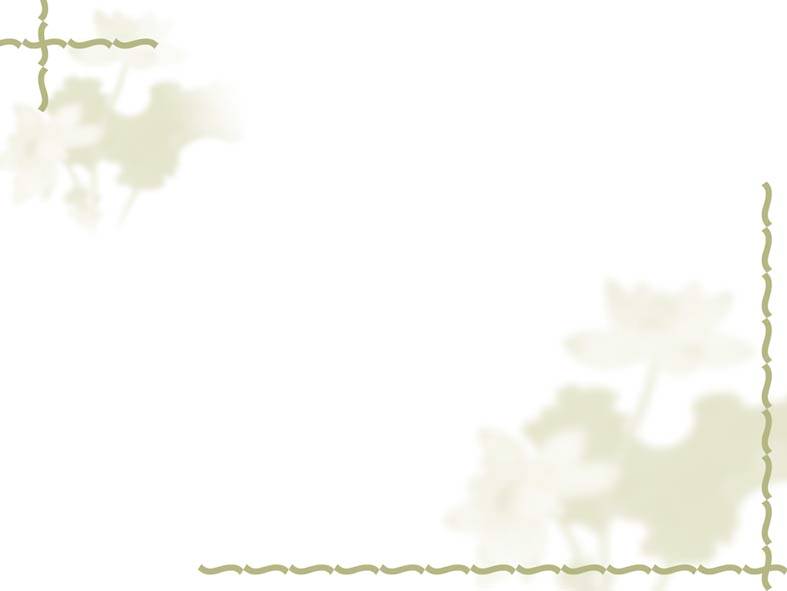 Let’s read
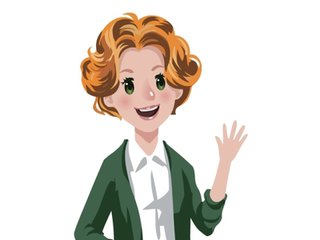 Mr Jones, this is Miss Green.
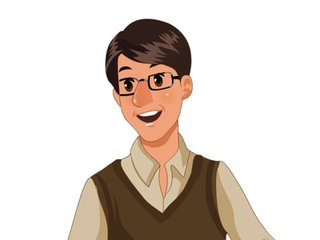 Good morning，Miss Green.
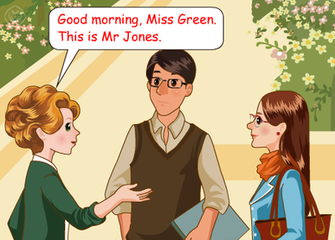 Good morning.
2016/7/4
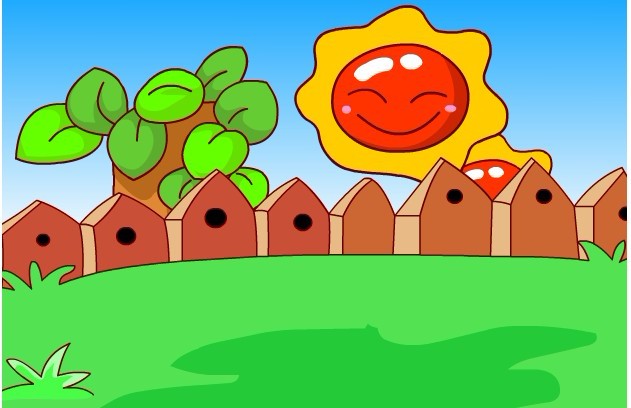 Sing a song
2016/7/4
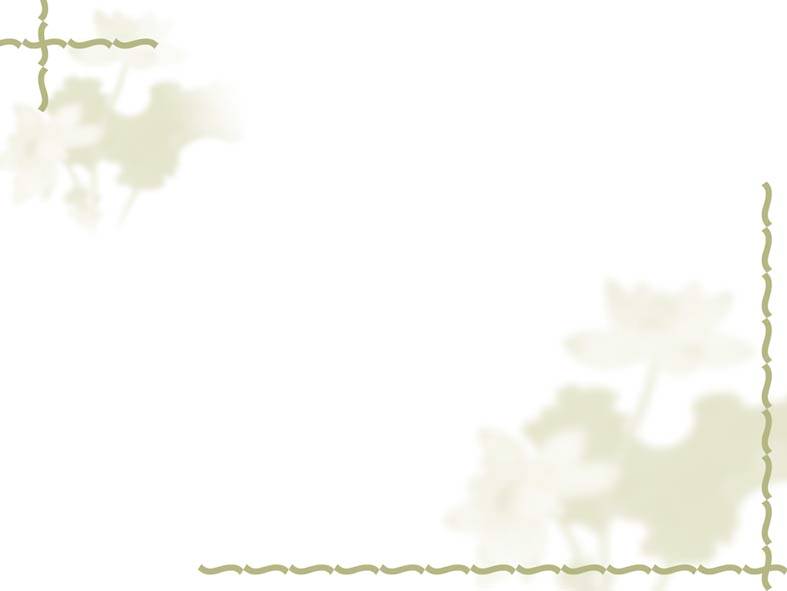 歌曲:
Good morning to you.Good morning to you.

Good morning，Mr Jones. This is Mr Jones. 

Good morning to you.Good morning to you.

Good morning，Miss Green. This is Miss Green.
2016/7/4
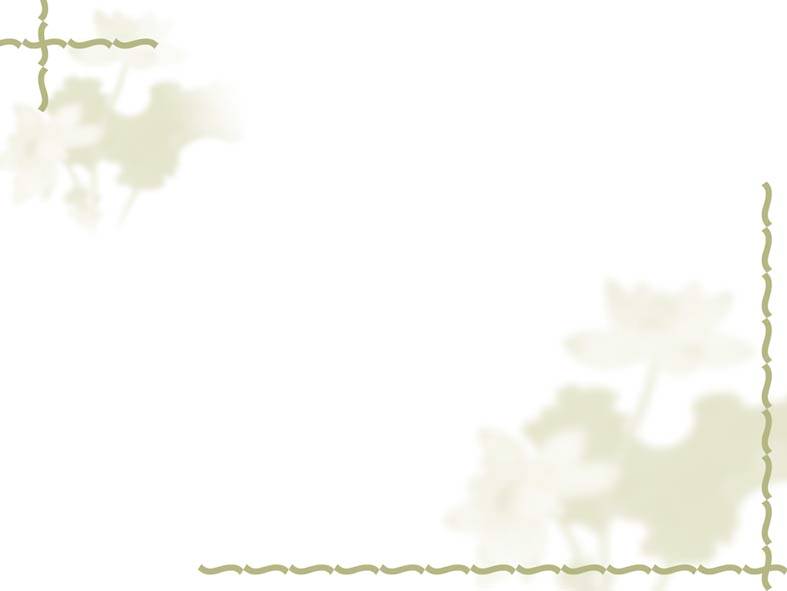 Let’s chant
This  is Mr Jones.
This  is Miss Green.
Good morning, Mr Jones.
Good morning, Miss Green.
2016/7/4
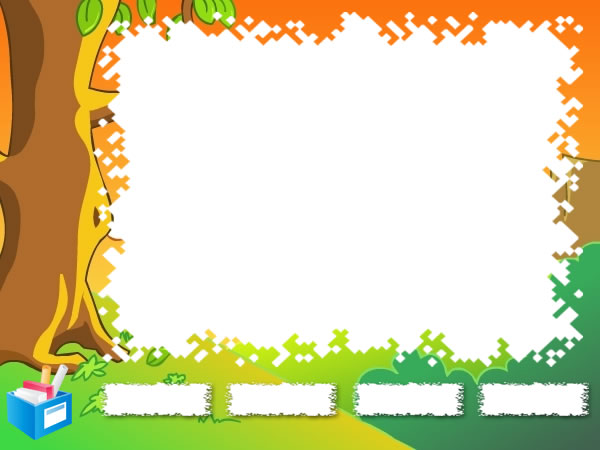 Homework
Draw and say your classmates to your parents.
2016/7/4